Разработка и реализация специальной индивидуальной программы развития обучающегося в условиях реализации ФГОС
1
Письмо Министерства образования Российской Федерации от 27.03.2000 № 27/901-6 о психолого-медико-педагогическом консилиуме (ПМПк) образовательного учреждения
Нормативна правовая база и целевые установки работы психолого-медико-педагогического консилиума
Приказ по ОУ
Договор с родителями
Устав ОУ
Директор ОУ
Общее руководство
Положение о ПМПк
Договор с ПМПК
учитель
ПМП консилиум
Зам. дир. по УВР
Исходя из особенностей образовательной организации
педагог-психолог
учителя  СКК
учитель-логопед
Медицинский работник
учитель-дефектолог
Цель
Обеспечение диагностико-коррекционного психолого-медико-педагогического сопровождения обучающихся, исходя из реальных возможностей образовательного учреждения и в соответствии со специальными образовательными потребностями, возрастными и индивидуальными особенностями, состоянием соматического и нервно-психического здоровья обучающихся.
Задачи
2
Специалисты ОУ
Специалисты ОУ
Специалисты ОУ
Специалисты ОУ
Специалисты ОУ
Обследование ребенка осуществляется с письменного согласия родителей (законных представителей) на проведение диагностической и коррекционной работы с ребенком
Родитель (законный представитель).
Обучающийся
Заключение
Заключение
Заключение
Заключение
Заключение
Заключение ПМПк
ПМПК
3
защита интересов ребенка, попавшего в неблагоприятные учебно-воспитательные условия
защита интересов ребенка, попавшего в неблагоприятные семейные условия
разработка воспитательных мер, рекомендуемых учителям
разработка воспитательных мер, рекомендуемых родителям (законным представителям)
Диагностическая
распознавание характера отношений в учении и поведении
Воспитательная
Реабилитационная
изучение социальной ситуации развития
Функции
определение потенциальных возможностей
ПМП консилиум
Создается с целью сопровождения
Заседания ПМПк проводятся не реже 1 раза в квартал
Плановые
Внеплановые
определение путей психолого-медико-педагогического сопровождения ребенка;
определение образовательного и коррекционно-развивающего маршрута;
 динамическая оценка состояния ребенка
решение вопроса об изменении образовательного маршрута при завершении обучения (учебного года).
Выработка рекомендаций
Прибывший ученик
принятие каких-либо экстренных мер по выявившимся обстоятельствам;

изменение направления коррекционно-развивающей работы в изменившейся  ситуации или в  случае ее неэффективности;
Анализ успешности обучения
Конфликтная ситуация
Анализ уровня адаптации
4
Разработка образовательных маршрутов
Трудности в обучении
Трудности в поведении
Трудности в поведении
уровня адаптации
Плановые ПМПк:

1 четверть:
Утверждение плана работы на год.
Оценка уровня адаптации учащихся 1-х классов к условиям обучения; 5-х классов – к условиям предметного обучения в среднем звене школы; выявление детей группы риска.
Обсуждение результатов обследования учащихся каждым специалистом, составление коллегиального заключения ПМПк.
Разработка образовательных маршрутов (программ ликвидации проблем в усвоении общеучебных умений и навыков, развития и отработки социального статуса учащегося) для уч-ся 1-х, 5-х, классов.
Выработка рекомендаций для педагогов и родителей обучающихся.

2 четверть: 
Анализ успешности обучения в 1 четверти обучающихся по основным адаптированным образовательным программам, в том числе детей-инвалидов.
 Разработка образовательных маршрутов (программ ликвидации проблем в усвоении общеучебных умений и навыков, развития и отработки социального статуса учащегося) для  учащихся 6-8 классов, испытывающих трудности в усвоении программы обучения и в связи с проблемами младшего подросткового возраста.

3 четверть:
Анализ успешности обучения во 2 четверти обучающихся по основным адаптированным программам, в том числе детей-инвалидов.
Анализ успешности обучения в 1 полугодии учащихся 9-х классов.
Разработка рекомендаций  для педагогов и родителей выпускников.
 
4 четверть:
Анализ успешности обучения во 2 полугодии и за год обучающихся по основным адаптированным образовательным программам, в том числе детей-инвалидов.
Анализ уровня адаптации первоклассников и пятиклассников к условиям обучения в школе.
Комплектование 1-х классов на новый учебный год.
5
Документация ПМП консилиум
Журнал регистрации заключений
Приказ ос создании ПМПк
План работы ПМПк
Карта (папка) развития обучающегося
Журнал записи детей на ПМПк
Заключения ПМПк и рекомендации специалистов
протоколы заседаний ПМПк
6
Журнал записи детей на ПМПк
Журнал регистрации заключений и рекомендаций специалистов и коллегиального заключения и рекомендаций ПМПк
Карта (папка) развития обучающегося, воспитанника
Основные блоки
7
Заключение консилиума
Фамилия, имя ребенка, _________________________________________ Дата рождения ______________ 
Дата обследования _____________
СКШИ____________ класс ____________________
Домашний адрес, телефон ___________________________
Причины направления на ПМПк:
Жалобы родителей ________________
Мнение воспитателя ______________
Приложение ( отметить наличие):
Педагогическое представление.
Психологическое представление.
Логопедическое представление.
Медицинское представление (выписка из истории болезни)
Другие документы, представленные на консилиум: 
___________________________________
Заключение консилиума:
________________________________________________________________
Рекомендации по коррекционно-развивающему обучению:
________________________________________________________________
Причина направления на ПМПК (при необходимости) _________________________________________________________________
Председатель ПМПк: ______________________________________________
Состав  ПМПк:
Педагог-психолог       _________________________                                                                 
Учитель-дефектолог_________________________
Учитель-логопед ____________________________
Социальный педагог _________________________
Врач (медсестра)____________________________
Дата «____» ______________________________
М.П.
8
Для проведения обследования ребенка на ПМПК родители (законные представители) ребенка предъявляют в комиссию заключение психолого-медико-педагогического консилиума образовательной организации
приказ Министерства образования Иркутской области от 1 июня 2015 года № 50-мпр 015.
9
Обеспечивает содержание АООП и СИПР
Направления деятельности ПМПк
педагогическое направление деятельности
психолого-педагогическое направление деятельности
определяет работу по формированию общей культуры личности, преодолению трудностей в обучении и адаптации ребенка с ОВЗ
Обуславливает коррекционно-педагогическую работу с детьми с ОВЗ по преодолению/коррекции нарушений в развитии, сохранению соматического здоровья, созданию условий для обеспечения раскрытия возможностей путем включения ребенка в успешную деятельность (профилактика дезадаптации)
социально-педагогическое направление деятельности
медико-педагогическое направление деятельности
обеспечивает:
 сохранение и развитие здоровья детей, 
а также профилактику перегрузок,
формирование ресурсов и 
предусматривает реабилитационные, оздоровительные и профилактические мероприятия
обеспечивает максимально эффективную социализацию ребенка с ОВЗ, повышение и развитие потенциальных возможностей в совместных видах деятельности со сверстниками, и развитие взаимодействия с семьей
10
Программа коррекционной работы является обязательным компонентом адаптированной основной образовательной программы начального общего образования (АООП НОО) и разрабатывается образовательным учреждением (в лице ПМПк) при организации обучения и воспитания в нем детей с ограниченными возможностями здоровья (ФГОС НОО, п. 19.81)
11
Дети с ОВЗ — дети, состояние здоровья которых препятствуетосвоению образовательных программ общего образования внеспециальных условий обучения и воспитания
Направлена на создание системы комплексной помощи детям с ОВЗ
Программа коррекционной работы
Задачи коррекционной работы
Этапы реализации программы
3
1
2
4
Этап регуляции и корректировки
Этап сбора и анализа информации
Этап планирования, организации, координации
Этап диагностики коррекционно­развивающей образовательной среды
12
Механизмы реализации программы
13
Диагностическая работа
своевременное выявление детей, нуждающихся в специализированной помощи;
раннюю (с первых дней пребывания ребенка в образовательной организации) диагностику отклонений в развитии и анализ причин трудностей адаптации;
комплексный сбор сведений о ребенке на основании диагностической информации от специалистов разного профиля;
определение уровня актуального и зоны ближайшего развития обучающегося с ОВЗ, выявление его резервных возможностей;
изучение развития эмоционально­волевой сферы и личностных особенностей обучающихся;
изучение социальной ситуации развития и условий семейного воспитания ребенка;
изучение адаптивных возможностей и уровня социализации ребенка с ОВЗ;
системный разносторонний контроль специалистов за уровнем и динамикой развития ребенка;
анализ успешности коррекционно­развивающей работы.
14
Коррекционно-развивающая работа
выбор оптимальных для развития ребенка с ОВЗ коррекционных программ/методик, методов и приемов обучения в соответствии с его особыми образовательными потребностями;
организацию и проведение специалистами индивидуальных и групповых коррекционно­развивающих занятий, необходимых для преодоления нарушений развития и трудностей обучения;
системное воздействие на учебно­познавательную деятельность ребенка в динамике образовательного процесса, направленное на формирование универсальных учебных действий и коррекцию отклонений в развитии;
коррекцию и развитие высших психических функций;
развитие эмоционально­волевой и личностной сферы ребенка и психокоррекцию его поведения;
социальную защиту ребенка в случае неблагоприятных условий жизни при психотравмирующих обстоятельствах.
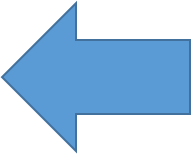 15
Консультативная работа
выработку совместных обоснованных рекомендаций по основным направлениям работы с обучающимся с ОВЗ, единых для всех участников образовательных отношений;
консультирование специалистами педагогов по выбору индивидуально ориентированных методов и приемов работы с обучающимся с ОВЗ;
консультативную помощь семье в вопросах выбора стратегии воспитания и приемов коррекционного обучения ребенка с ОВЗ.
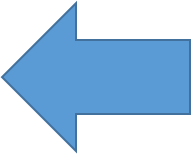 16
Информационно-просветительская работа
различные формы просветительской деятельности (лекции, беседы, информационные стенды, печатные материалы), направленные на разъяснение участникам образовательных отношений — обучающимся (как имеющим, так и не имеющим недостатки в развитии), их родителям (законным представителям), педагогическим работникам — вопросов, связанных с особенностями образовательного процесса и сопровождения детей с ОВЗ;
проведение тематических выступлений для педагогов и родителей по разъяснению индивидуально типологических особенностей различных категорий детей с ОВЗ.
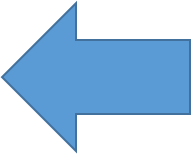 17
Реализация программы осуществляется в урочной и внеурочной деятельности на основе:
Социальное партнерство
Взаимодействие специалистов
комплексность в определении и решении проблем ребенка, предоставлении ему квалифицированной помощи специалистов разного профиля
сотрудничество с образовательными организациями и другими ведомствами по вопросам преемственности обучения, развития и адаптации, социализации, здоровьесбережения детей с ограниченными возможностями здоровья
многоаспектный анализ личностного и познавательного развития ребенка
сотрудничество со средствами массовой информации, а также с негосударственными структурами, прежде всего с общественными объединениями инвалидов, организациями родителей детей с ОВЗ
составление комплексных индивидуальных программ общего развития и коррекции отдельных сторон учебно­познавательной, речевой, эмоциональной­волевой и личностной сфер ребенка
сотрудничество с родительской общественностью
18